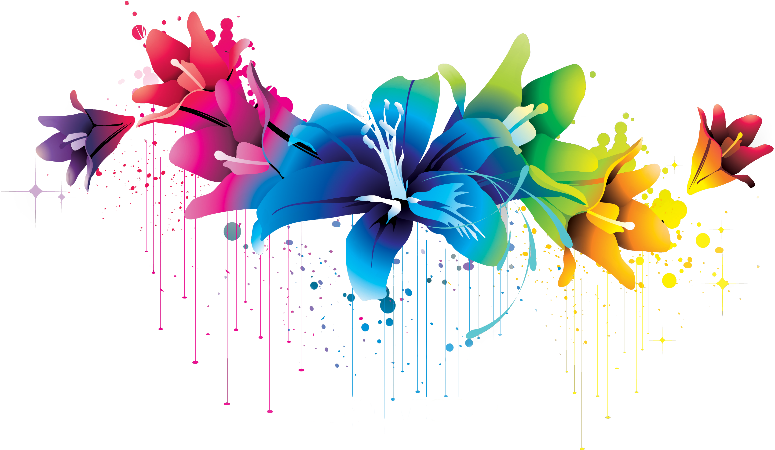 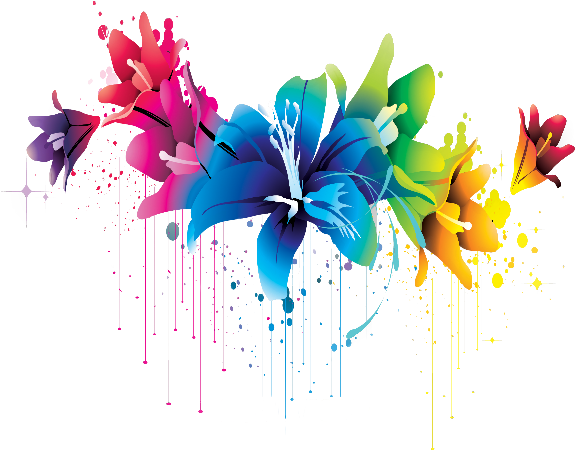 اهلا سهلا
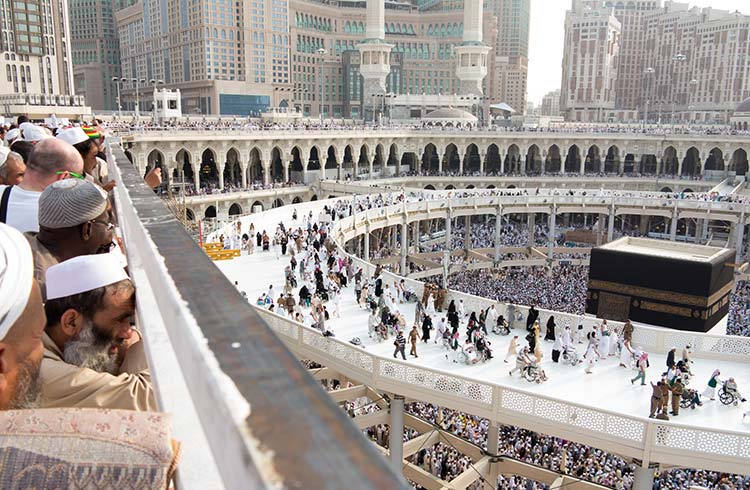 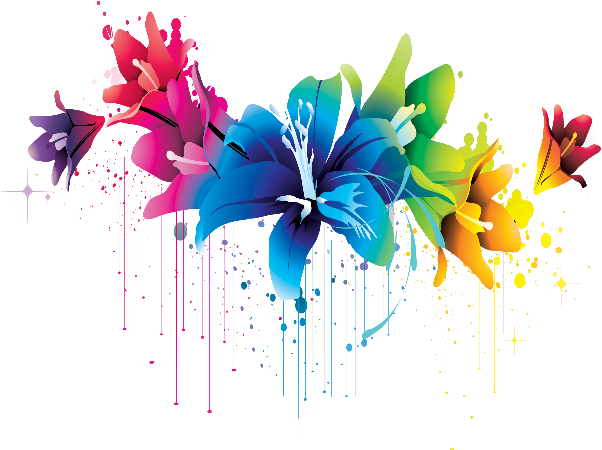 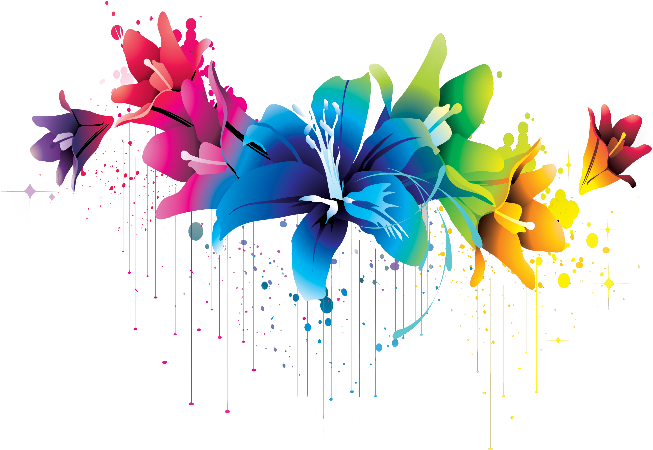 পাঠ পরিচিতি
শিক্ষক পরিচিতি
মাওলানা মোঃ আব্দুর রব
    ( এম.এম,এম.এ,বি.এ, বি.এড,এম.এড )
 প্রভাষক,বুরাইয়া কামিল (এম,এ) মাদরাসা। 
ছাতক,সুনামগঞ্জ।
মোবাইলঃ ০১৭১৫-২৭৮৫৫৬email:abdurrob1985@gmail.com
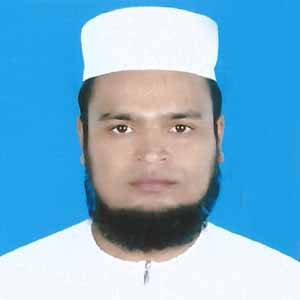 বিষয়ঃ শরহে বেকায়া । 
    শ্রেণিঃ আলিম প্রথম বর্ষ ।  
            কিতাবুল হজ্ব। 
     সময়ঃ ৪০ মিনিট।
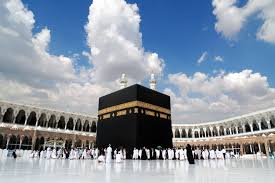 হজ্জের দৃশ্য
পাঠ ঘোষনা
كتاب الحج
শিখন ফল
এই পাঠ শেষে তোমরা..............
1। হজ্জের বিধান  সম্পর্কে ধারণা পাবে। 
২। হজ্জ কাদের উপর প্রযোজ্য তা বলতে পারবে। 
৩। হজ্জের মাস সমুহ বলতে পারবে ।
৪। হজ্জের ফরজ,ওয়াজিব,সুন্নাত সমূহ ব্যাখ্যা করতে পারবে।
হজ্জের ফরয ৩টি
নিয়্যতের সাথে ইহরাম বাঁধা।
৯ই জিলহজ্জ আরাফাতের ময়দানে অবস্থান করা। 
বাইতুল্লাহ তাওফ করা।
১। ইহরাম বাঁধা।
হজ্জ্বের ফরয        ৩টি
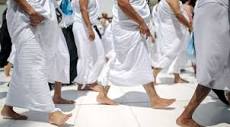 ২। বাইতুল্লা তাওয়াফ করা।
৩। আরাফাতের ময়দানে অবস্থান করা
হজ্জের ওয়াজিব ৫টি
সাফা মারওয়ায় সায়ী করা।
মুযদালিফায় অবস্থান করা।  
তিন জমরায় কংকর নিক্ষেপ করা।
মাথা মুণ্ডন করা।
তাওয়াফ করা।
হজ্জের বিধানঃ- হজ্জ ফরয হওয়ার শর্তাবলী;১। স্বাধীন হওয়া।  ২। মুসলিম হওয়া ।৩। দৃষ্টিশক্তি সম্পন্ন হওয়া। ৪। পাথেয় ও সাওয়ারী থাকা।৫। রাস্তা নিরাপদ থাকা।৬। সুস্থ হওয়া। ৭। মহিলাদের জন্য সাথে মুহরিম থাক।
শাব্দিক অর্থ
হজ্জ ইসলামের ৫ম রুকুন, হজ্জ ফরয হওয়া ব্যাপারে ঐতিহাসিকদের মাঝে একাধিক মত বিদ্যমান। ১। কারো মতে হজ্জ হিযরতের পূর্বে মক্কায় ফরয হয়েছে তবে প্রতিকুলতার কারনে তা পালন করা সম্ভব হয়নি।২। ওয়াকেদির মতে ৫ম হিজরীতে। ৩। আল্লামা  রাফেয়ীর মতে ৬ষ্ট হিজরীতে। ৪। কারো মতে ৭ম হিজরীতে ।৫। আবার কারো মতে ৯ম হিজরীতে।
আল-কোরআন থেকে দলীল
الحج اشهر معلومات اتموا الحج والعمرة لله  ولله علي الناس حج البيت من استطاع اليه سبيلا
হজ্জের সংজ্ঞা
الحج هو القصد الي زيارة البيت الحرام علي وجه التعظيم بافعال مخصوصة في زمان مخصوص-
মূল্যায়ন
হজ্জের ওয়াজিব কয়টি?
                (ক) ৩টি  (গ) ৫টি
                (খ) ৪টি   (ঘ)৬টি
হজ্জের ফরয কয়টি?
                    (ক) ৩টি  (গ) ৫টি
                    (খ) ৪টি   (ঘ)৬টি
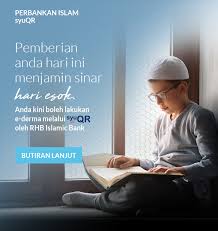 একক কাজ
হজ্জ যে শরিয়তের একটি বিধান দলীলসহ ব্যাখ্যা কর?
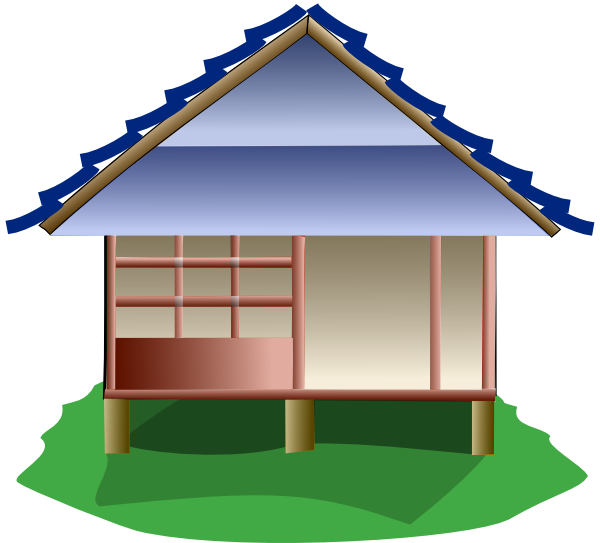 বাড়ির কাজ
منزل البيت
হজ্জের ফরয ও ওয়াজিব গুলি বিস্থারিত লিখ?
ধন্যবাদ